化学元素与人体健康                                             —幸福一生的秘密
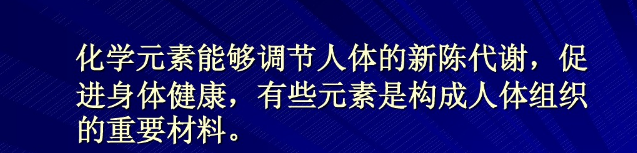 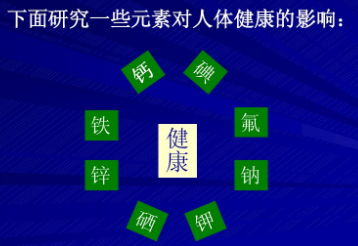 人体中一些化学元素含量
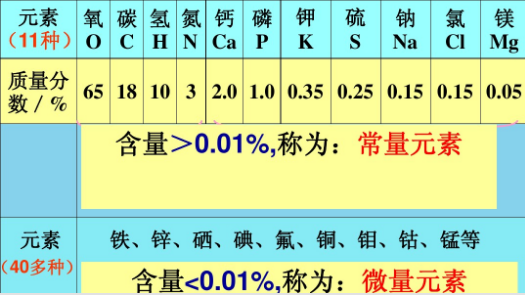 某些元素在人体情况富集情况示意图
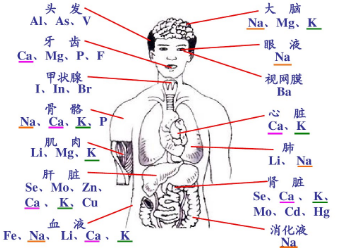 影响人体吸收吸收钙的因素
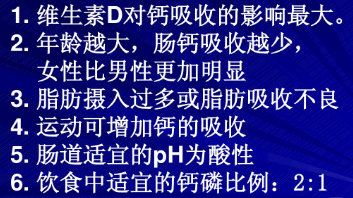 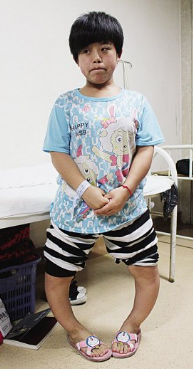 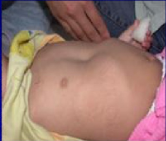 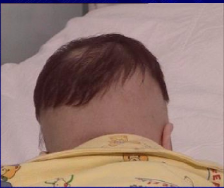 维生素D缺乏性佝偻病
人体中元素的含量
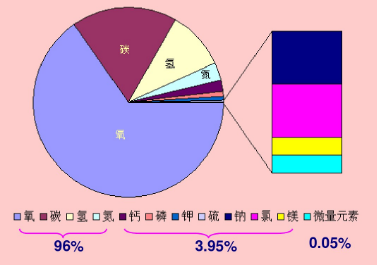 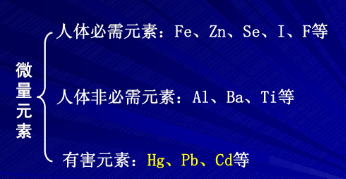 汞和铅对人体的危害
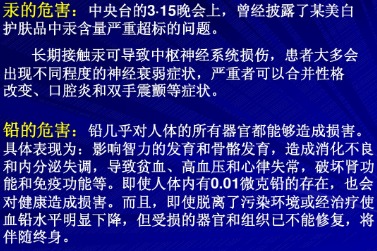 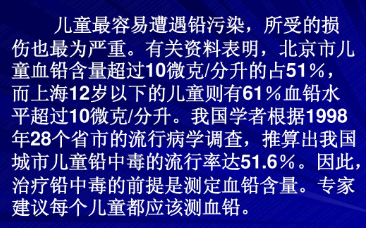 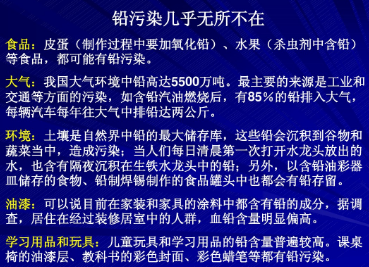 铅污染几乎无处不在
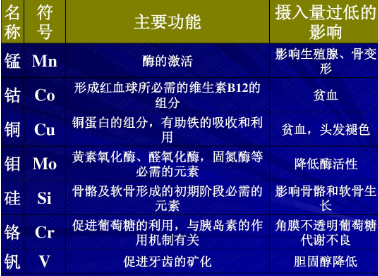 微量元素对人体的作用
几种元素的食物来源——钙
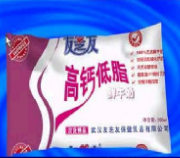 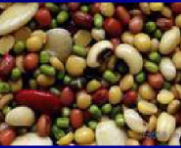 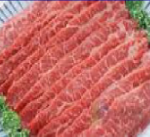 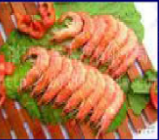 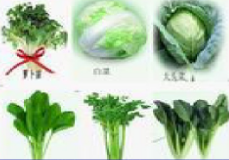 几种元素的食物来源——铁
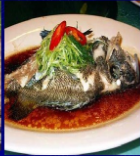 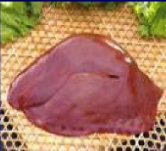 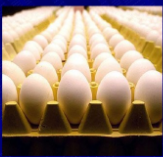 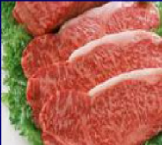 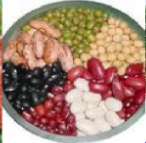 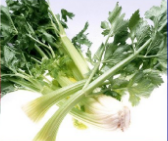 几种元素的食物来源——锌
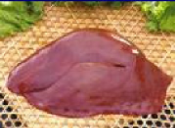 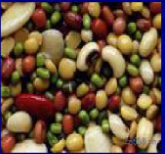 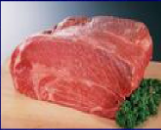 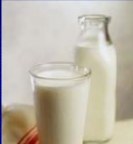 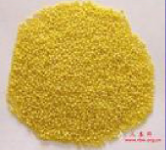 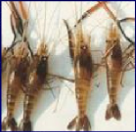 几种元素的食物来源——碘
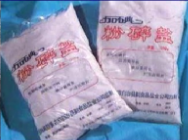 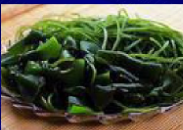 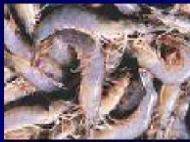 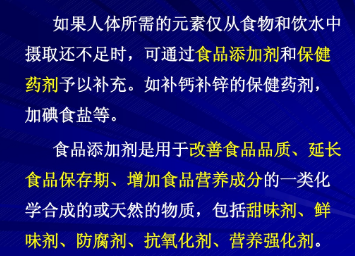 每人每日一日三餐应该包括
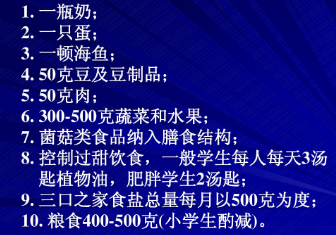 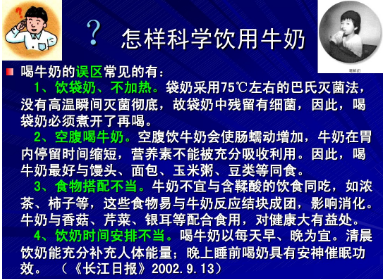 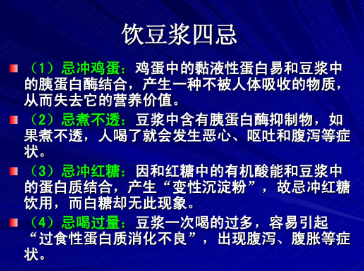 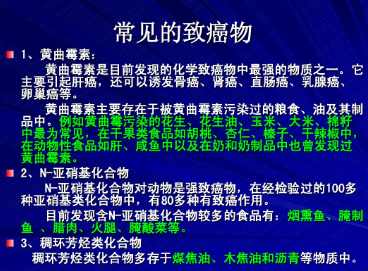 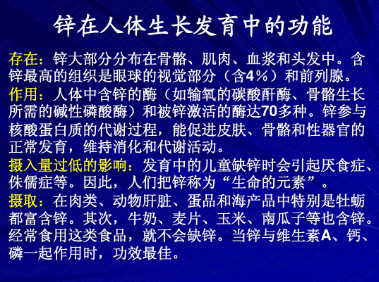 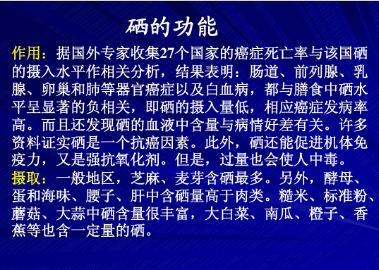 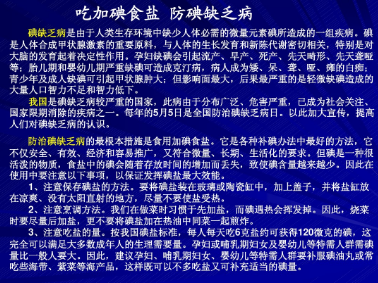 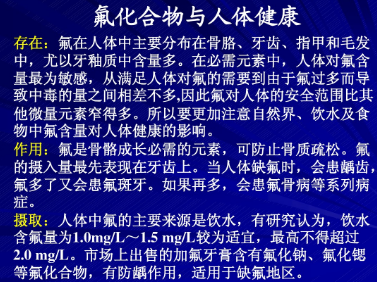 谢谢大家的聆听！